Chapter 01_05
Primality Testing
Contents

Primality testing. 
Carmichael numbers. 
Finding Large Prime Numbers.
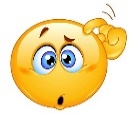 Congruence Modulo n :  m and k are congruent modulo n
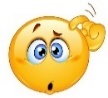 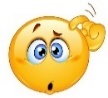 5 | (33 – (-7)) or 5 | (-7-33)
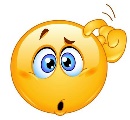 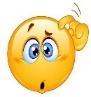 Primality testing
Primality testing
Do we have any way to know a number is prime without actually trying to factor the number?

Fermat's little theorem states that if p is a prime number, then  for any integer a, the number ap − a is an integer multiple of p. 
In the notation of modular arithmetic,  ap ≡ a (mod p).
That is, p | (ap – a) 
For example, 
if a = 2 and p = 11, 211 = 2048, and 
     2048 − 2 = 186 × 11, an integer 186 multiple of 11. 
That is, 11 | 211 – 2, where 11 is a prime. i.e., 211 ≡ 2(mod p).
If a = 2, and p = 12, 212 = 4096, then 12 ┼ 212 -2
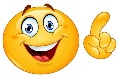 i.e., (ap – a) mod p = 0.
Primality testing
Do we have any way to know a number is prime without actually trying to factor the number?

Fermat's little theorem states that: 
if p is a prime number, 
    then for any integer a, the number ap − a is an integer 
    multiple of p. 
In the notation of modular arithmetic,  ap ≡ a (mod p).

If a is not divisible by p, Fermat's little theorem is equivalent to the statement that ap − 1 − 1 is an integer multiple of p, or in symbols.
	ap-1 ≡ 1 (mod p).
i.e., (ap – a) mod p = 0.
     a(ap-1 – 1) mod p = 0
       (ap-1 – 1) mod p = 0
        ap-1 ≡ 1 (mod p)
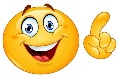 gcd(ap-1, p) = 1
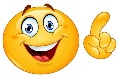 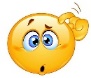 Recall:
Fermat’s little theorem (1640):  
If p is prime, then for every integer 1 ≤ a < p,
	ap-1 ≡ 1 (mod p). 
i.e., gcd(ap-1, p) = 1;  p|(ap-1 -1);  ap-1 mod p = 1 mod p.

This theorem suggests a “factorless” test for determining whether a number N is prime:
Determine whether 13 is a prime.
Assume that p =13 is a prime.
Pick a = 2, such that 1 ≤ 2 < 13.
Check whether 213-1 ≡ 1 (mod 13). 
1. gcd(213-1 , 13) = 1; or
2. 13| 213-1 - 1; i.e., 13|4096-1.
3. 213-1 mod 13 = 1 mod 13
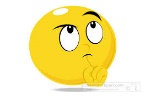 Pass		“prime”

Pick some a
					   Fail		“composite” 			Fermat’s test
Is  aN-1 ≡ 1 mod N?
The problem is that Fermat’s theorem : 
The Fermat’s theorem is not an if-and-only-if condition;      
It says that p is prime → ap-1 ≡ 1 (mod p). But not vice versa.
It does not say what happens when N is not prime. 
If N is not prime, Fermat’s test diagram is questionable. i.e., 
for any N, if aN-1 ≡ 1 (mod N), can we say that N is prime?
In fact, a composite number N can possibly pass Fermat’s test (that is, aN-1 ≡ 1 (mod N), for certain choices of a.  
e.g., for a non-prime N = 341 = 11 * 31,  2340 ≡ 1 (mod 341).   
But it is true that for composite N, most values of a will fail the test. 
Show 2340 mod 341= 2256+64+16+4 mod 341
     =  (2256 mod 341 * 264 mod 341 * 216  mod 341 * 24  mod 341) mod 341
     = (64 * 16 * 64 *16) mod 341 
     = (1024 mod 341 * 1024 mod 341) mod 341
     = (1 * 1) mod 341 = 1
Figure 1.7 An algorithm for testing primality. 
For this algorithm, choose a randomly from {1, 2, … N-1}, rather than fixing an arbitrary value of  a  in advance.  
function primality(N)
Input: Positive integer N
Output: yes/no
Pick a positive integer a < N at random
if aN-1 ≡ 1 (mod N)
then return yes;
else return no;
Test whether N | aN-1 – 1? 
          or gcd(aN-1, N) = 1?   
or aN-1 mod N = 1 mod N?
In analyzing the behavior of this algorithm for testing primality: 
It turns out that 
certain extremely rare composite numbers N, called Carmichael numbers, pass Fermat’s test for all a relatively prime to N.  [i.e., aN-1 ≡ 1 (mod N)]
On such numbers, this algorithm will fail.
Begin +++++++++++++++++++++++++++++++++++++++++++++++++++++++++++++++
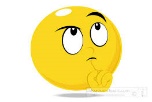 There is a way around Carmichael numbers [Rabin and Miller] - continued
If   aN-1 ≡ 1 (mod N), we conduct a follow-up test: 
somewhere in the preceding sequence, we ran into a 1 for the first time. 
If this happened after the first position (that is, if  au  mod N ≠ 1), and         if the preceding value in the list is not -1 mod N,                                      then we declare N composite.
 In the latter case, a nontrivial square root of 1 modulo N is found:    
 a number that is not ±1 mod N but that when squared is equal to 1 mod N. Such a number can only exist if N is composite. 
If we combine this square-root check with earlier Fermat test, then at least three-fourths of the possible values of   a  between 1 and N – 1 will reveal a composite N, even if it is a Carmichael number.
The Miller-Rabin algorithm for primality testing of integers is 
an impressive randomized algorithm (e.g., Cormen: p 968-975). 
This randomized algorithm solves the problem 
in an acceptable amount of time for thousand-digit numbers 
with the probability of yielding an erroneous answer smaller than the probability of hardware malfunction. 
It is faster than the best known deterministic algorithms for solving this problem, which is crucial for modern cryptology.
+++++++++++++++++++++++++++++++++++++++++++++++++++++++++++++++++end
In a Carmichael-free universe, the algorithm works well. 
Any prime number N will pass Fermat’s test and produce the right answer. 
Any non-Carmichael composite number N must fail Fermat’s test for some value of  a; and 
this implies immediately that N fails Fermat’s test for at least half the possible values of a!
Theorem 0.3: 
There are infinitely many primes.
Reason: Assume that there are only n primes, p1, p2, …, pn . Let Q = p1 p2 … pn  + 1. If pk divides Q, then pk divides Q - p1 p2 … pn = 1. This implies that Q is either a prime or a prime factor of Q.
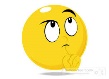 How fast is this algorithm?
If the randomly chosen N is truly prime, with a probability of at least 1/n, then it will certainly pass the test. 
On each iteration, this procedure has at least a  1/n chance of halting. Therefore, on average it will halt within O(n) rounds.
Which primality test should be used?
It is sufficient to perform the Fermat test with base a = 2 (or to be really safe, a = 2, 3, 5) because for random numbers the Fermat test has a much smaller failure probability than the worst-case ½ bound.
What is the probability that the output of the algorithm is really prime?
Suppose the test is performed with base a = 2 for all numbers N ≤ 25 * 109. 
In this range, there are about 109 primes, and about 20,000 composites that pass the test. 
Thus, the chance of erroneously outputting a composite is approximately 20,000/109 = 2 * 10-5.  
This chance of error decreases rapidly as the length of the numbers involved is increased to a few hundred digits we expect in applications.
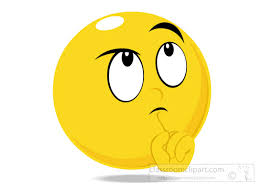 Fail
Composites
 
 
Primes
Fermat test
(base a = 2)
≈ 20,000 composite
≈  109 primes
Pass
Before primality test:							
All numbers N ≤ 25 * 109				after primality test
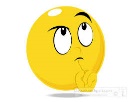 Finding Large Prime Numbers
find large prime numbers, which is necessary to the success of the RSA public-key cryptosystem.  
then show an algorithm for testing whether a number is prime.
Search of a Large Prime
Prime Factorization and Relative Prime
Relatively prime integers

Two integers a and b are relatively prime if, and only if gcd(a, b) = 1, that is, iff their only common divisor is 1.

For example: 
8 and 15 are relatively prime, because gcd(8, 15) =1. 
gcd(8 15) = 1, because
	the divisors of 8 are 1, 2, 4, and 8, and 
	the divisors of 15 are 1, 3, 5, and 15.
Prime Factorization and Relative Prime
Every integer greater than one can be written as a unique product of primes. 
We next develop theory that proves this assertion.

The following theorem states that if two integers are each relatively prime to an integer p, then their product is relatively prime to p.
Example: Let p = 15, x = 4, y = 16 such that gcd(4, 15) = 1 and gcd(16, 15) = 1. Then gcd(4*16, 15) = 1.
Theorem 0.7  
For all primes p and all integers a, b, if p | ab, then p | a or p | b (or both). That is, gcd(a, p) = 1 or gcd(b, p) = 1, but not both.
Example: Let p = 7, x = 5, y = 7 such that 7 | 5*7, and 7 | 7. gcd(5, 7) = 1.       
Note: 	    gcd(4, 15) = 1 and gcd(16, 15) = 1. Then gcd(4*16, 15) = 1.

A consequence of Theorem 0.7 is that 
every integer n > 1 has a unique factorization as a product of prime numbers.
?
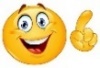 Cryptography – The RSA Public Key Cryptosystem
 
The Rivest-Shamir-Adleman (RSA) cryptosystem uses all the ideas we have introduced in this lecture note.  It derives very strong guarantees of security by ingeniously exploiting the wide gulf between the polynomial-time computability of certain number-theoretic tasks: (
modular exponentiation, 
greatest common divisor, 
primality testing) and 
the intractability of others (factoring).
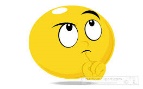 113